LLVM与LLVM Pass简介
吴系风
2022年3月5日
什么是LLVM？
一个用于开发编译器前端、后端的C++库；
一组基于它们开发，模块化程度高，完成生成中间表示、优化中间表示、生成机器码等任务的可执行文件。
LLVM包括哪些组件？
C++库文件
libLLVM.so
liblldb.so
相关头文件
可执行文件
llvm-config
clang
opt
llc
lldb
…
LLVM有什么优势？
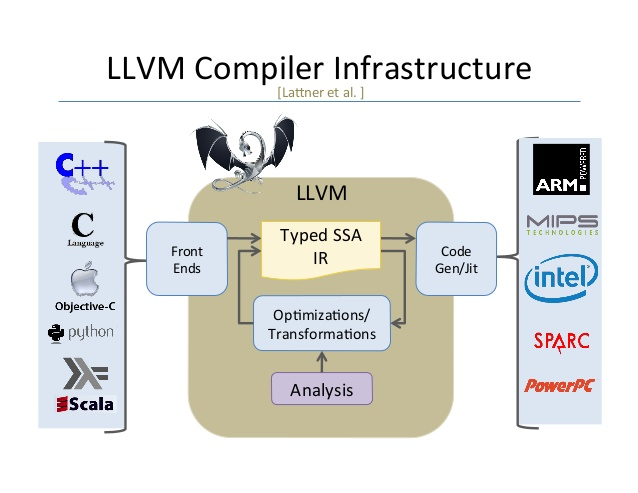 模块化程度高，可扩展性强
LLVM有什么优势？
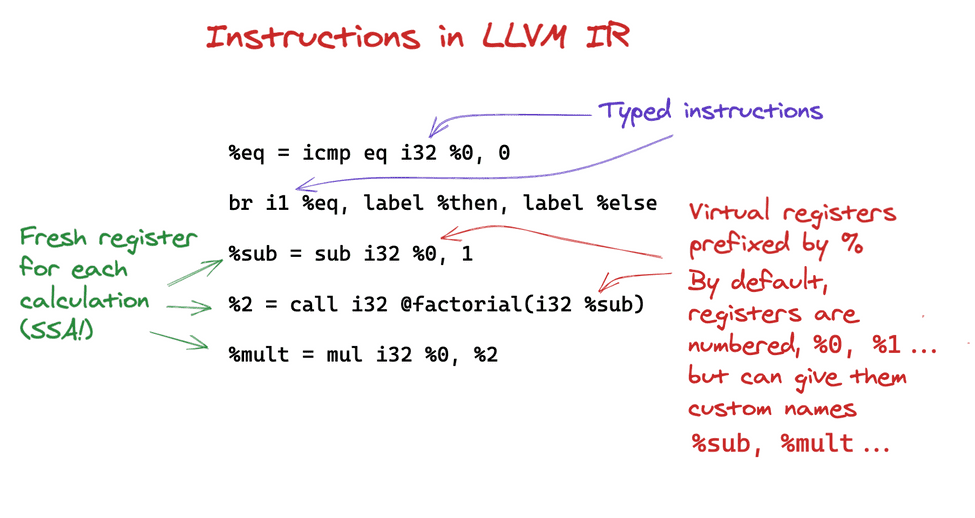 中间表示可读性好
LLVM有什么优势？
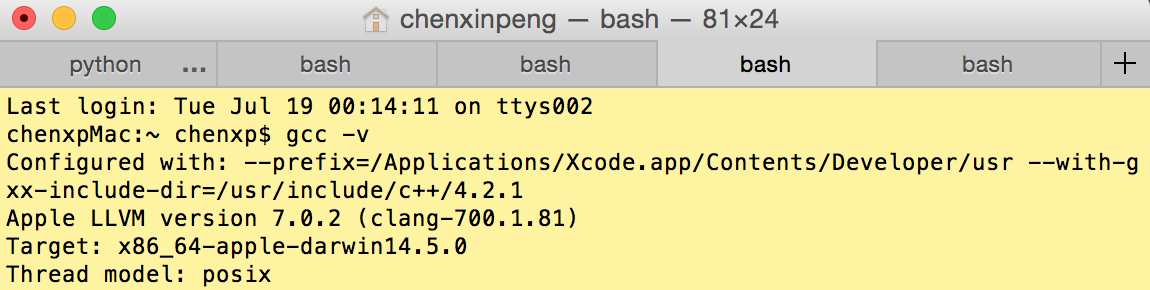 大企业背书：苹果用Clang取代了gcc
LLVM有什么优势？
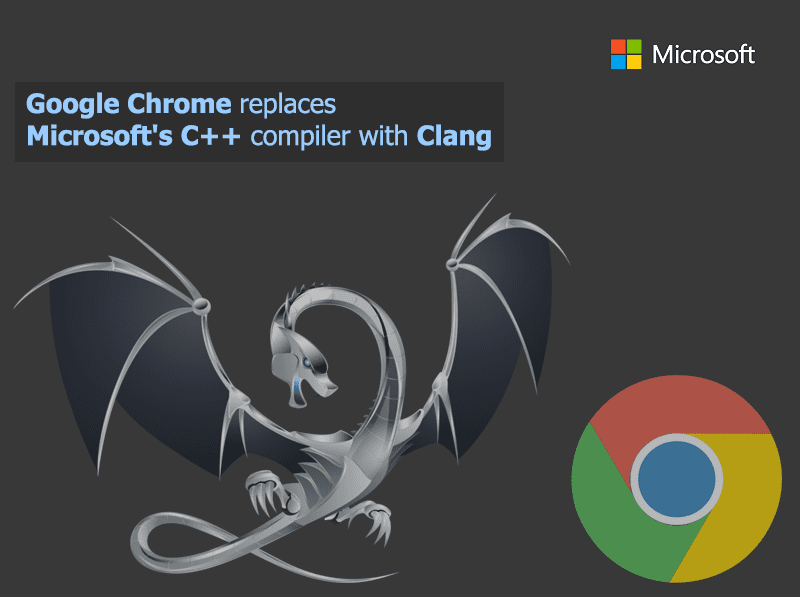 大企业背书：Google-Chrome用Clang取代了MSVC
LLVM编译代码的流程
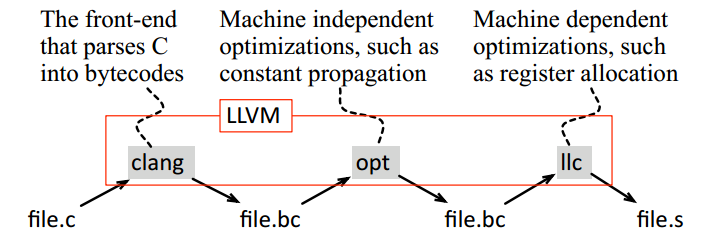 LLVM编译代码的流程
LLVM编译代码的流程
利用前端生成中间表示
运行LLVM Pass，对中间表示进行优化（在后面讲）
将中间表示编译为目标平台汇编代码
利用前端生成中间表示
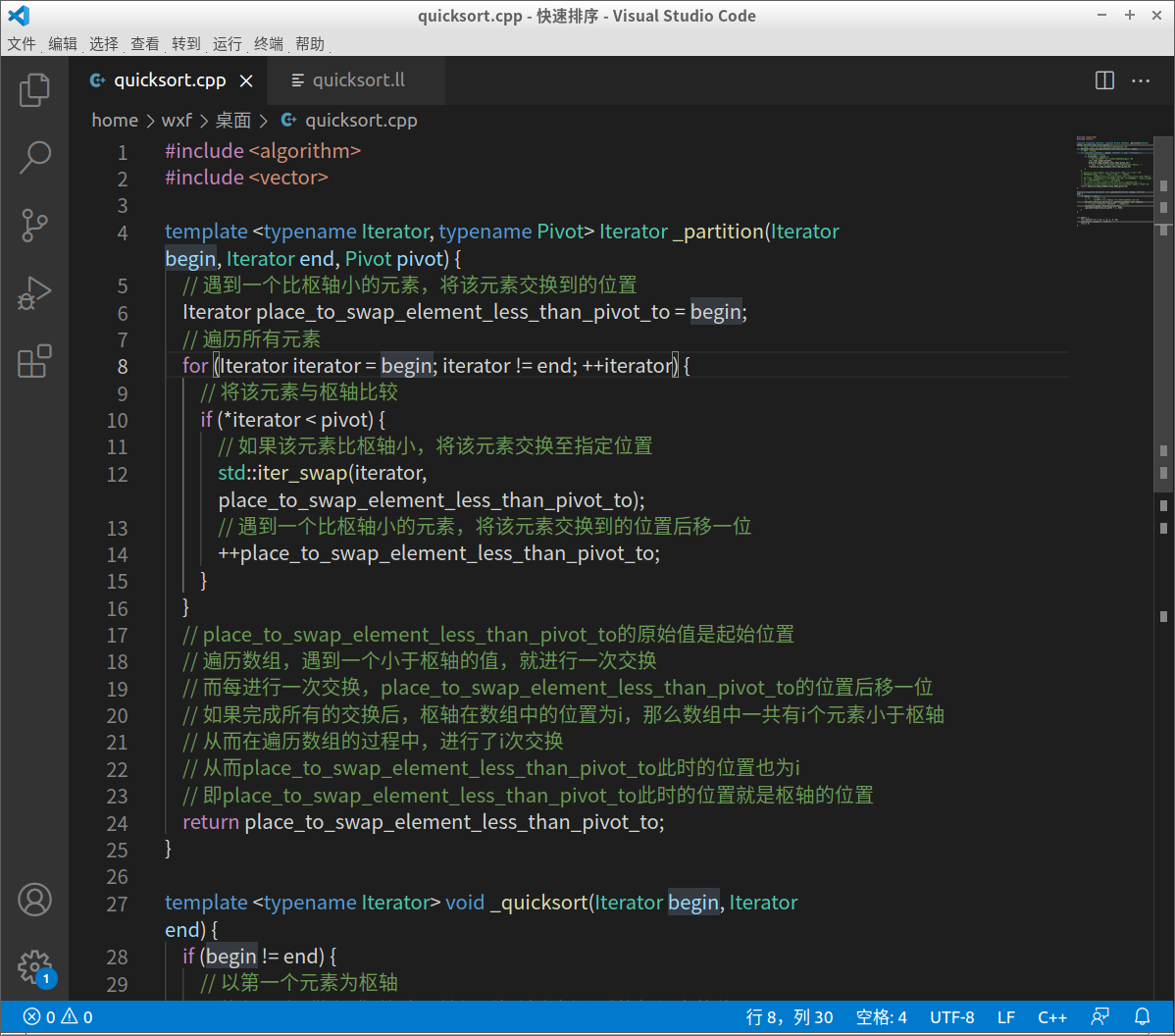 输入源代码：模板化的快速排序代码quicksort.cpp
利用前端生成中间表示
clang \-x c++ \-S -emit-llvm \-std=c++17 \-O2 \quicksort.cpp \-o quicksort.ll
从源代码quicksort.cpp，生成中间表示quicksort.ll

使用C++前端
使用C++17语言标准
进行-O2优化
利用前端生成中间表示
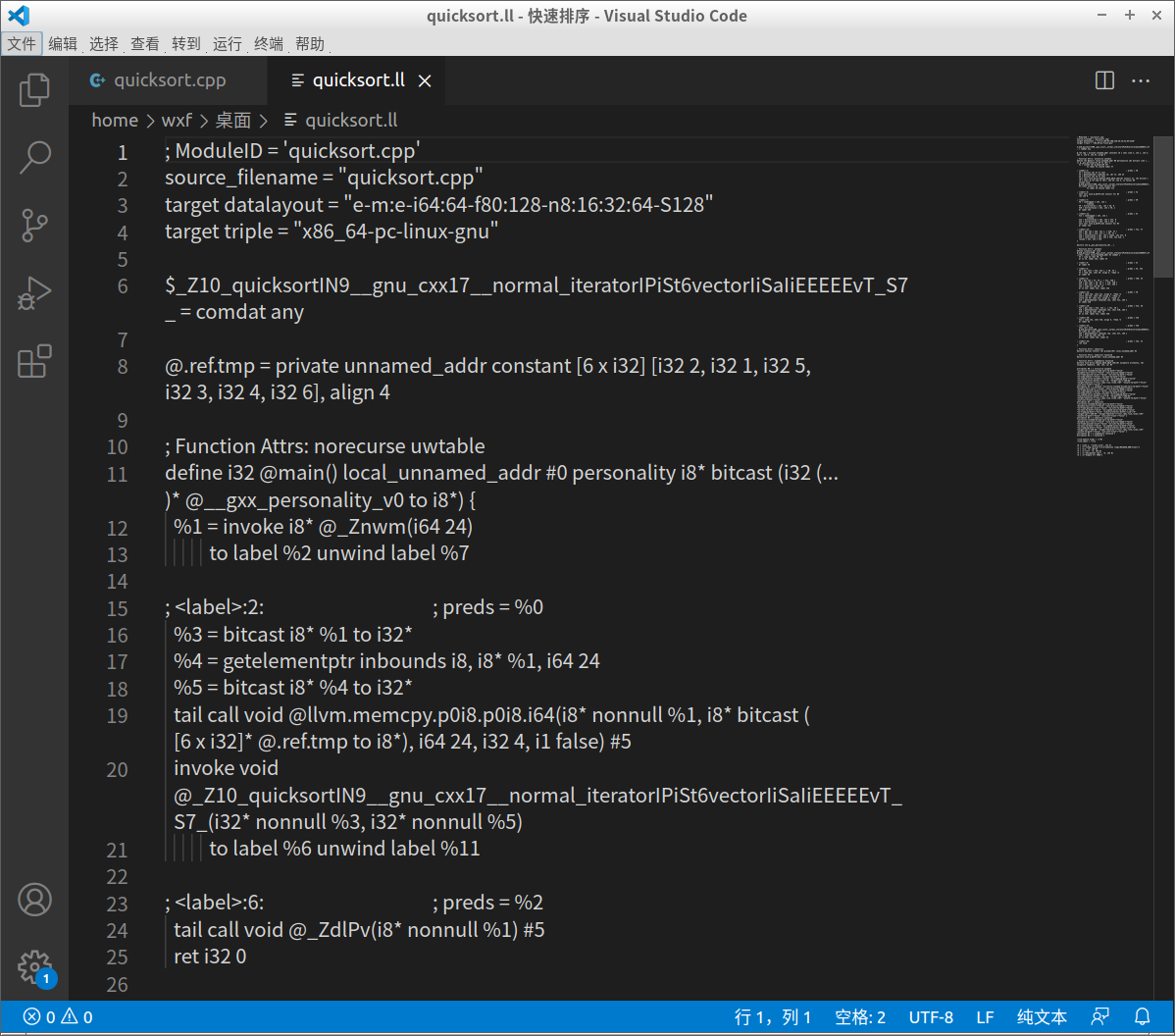 输出中间表示
将中间表示编译为目标平台汇编代码
llc \-march=x86-64 \-mcpu=skylake \-O2 \quicksort.ll \-o quicksort.s
从中间表示quicksort.ll，生成汇编代码quicksort.s

针对x86-64架构
针对skylake CPU
进行-O2优化
将中间表示编译为目标平台汇编代码
查看llc支持哪些架构
llc -version
将中间表示编译为目标平台汇编代码
查看llc针对某一架构支持哪些处理器类型
llvm-as < /dev/null \
| llc -march=<architecture> -mcpu=help
将中间表示编译为目标平台汇编代码
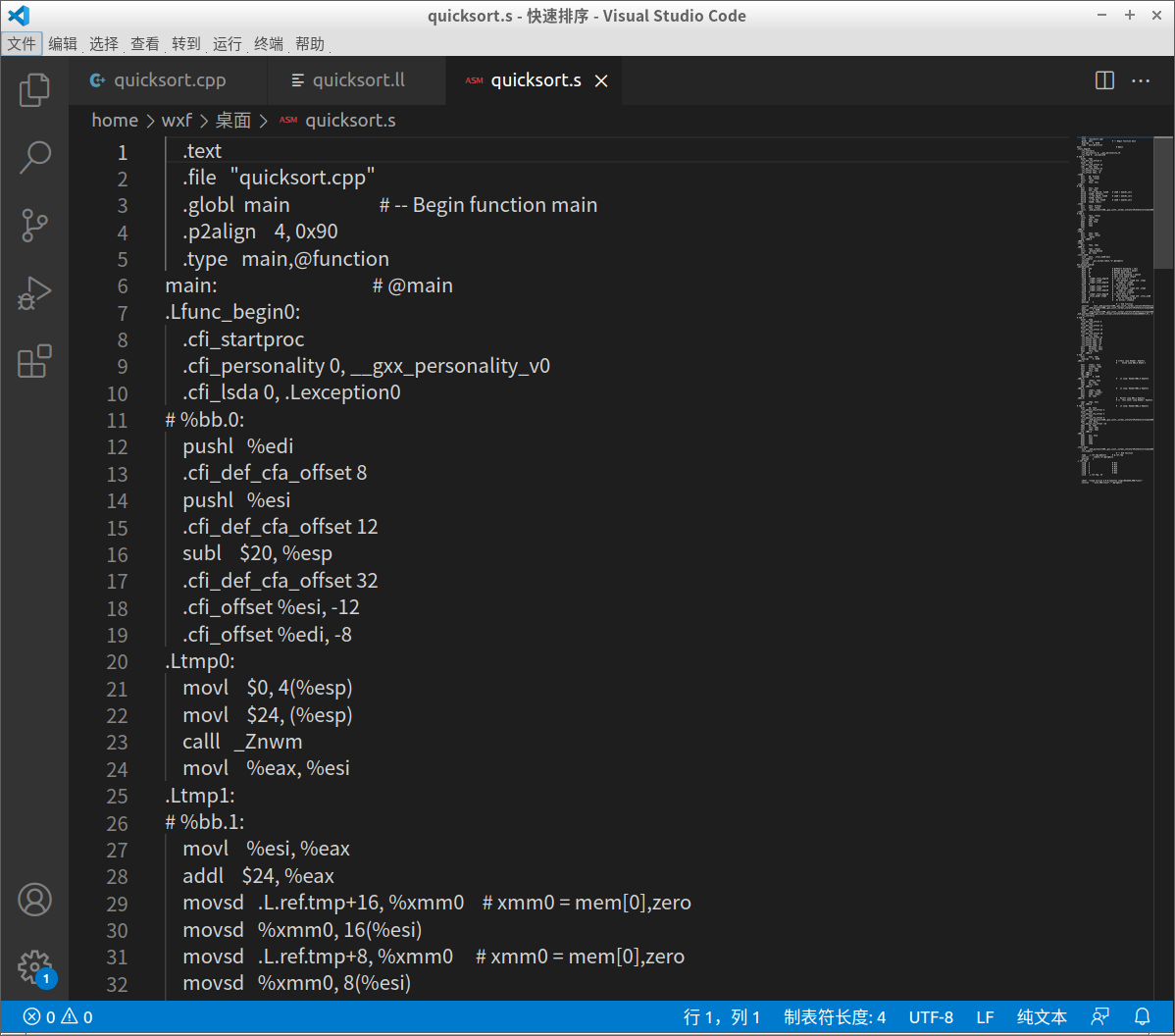 输出汇编代码
LLVM IR简介
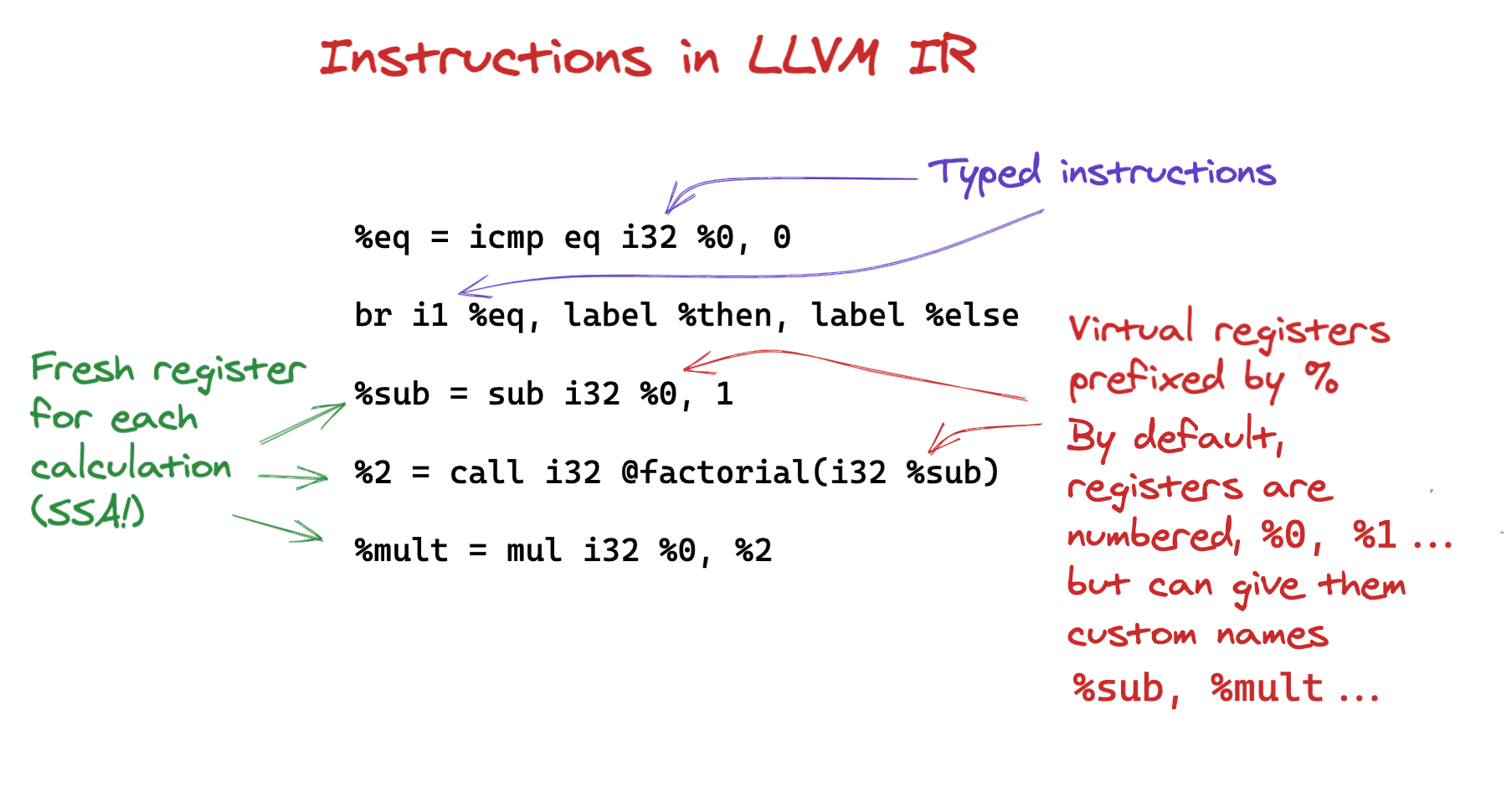 LLVM IR是一种平台无关、采用RISC Like的指令集、以Single Static Assignment形式提供数目不设限的虚拟寄存器的汇编代码
LLVM IR的组成
LLVM IR由以下五部分组成：
Module（模块）：LLVM IR文件，包含若干个Function（函数）
Function（函数）：代码组织的基本单位，包含若干个BasicBlock（基本块）
Context（上下文）：一个Function（函数）所在的线程上下文
BasicBlock（基本快）：一个单入口单出口，以br（跳转）、switch或返回（ret）指令结束的指令（Instruction）序列
Instruction（指令）：LLVM IR的最基本的单位
Module（模块）
; ModuleID = 'quicksort.cpp'
source_filename = "quicksort.cpp"
target datalayout = "e-m:e-i64:64-f80:128-n8:16:32:64-S128"
target triple = "x86_64-pc-linux-gnu"
Function（函数）
有定义有实现的函数

define linkonce_odr void @_Z10_quicksortIN9__gnu_cxx17__normal_iteratorIPiSt6vectorIiSaIiEEEEEvT_S7_(i32*, i32*) local_unnamed_addr #1 comdat {
  %3 = icmp eq i32* %0, %1
  br i1 %3, label %25, label %4

; 一些省略的基本块

; <label>:25:                                     ; preds = %22, %2
  ret void
}
Function（函数）
只有有定义没有实现的函数，链接的目标

; Function Attrs: nobuiltin
declare noalias nonnull i8* @_Znwm(i64) local_unnamed_addr #2

; Function Attrs: nobuiltin nounwind
declare void @_ZdlPv(i8*) local_unnamed_addr #3

; Function Attrs: argmemonly nounwind
declare void @llvm.memcpy.p0i8.p0i8.i64(i8* nocapture writeonly, i8* nocapture readonly, i64, i32, i1) #4
BasicBlock（基本快）
; <label>:22:                                     ; preds = %16
  tail call void @_Z10_quicksortIN9__gnu_cxx17__normal_iteratorIPiSt6vectorIiSaIiEEEEEvT_S7_(i32* %6, i32* %17)
  %23 = getelementptr inbounds i32, i32* %17, i64 1
  %24 = icmp eq i32* %23, %1
  br i1 %24, label %25, label %5
C++如何被编译为LLVM IR？
算数逻辑运算如何被编译？
函数如何被编译？
类如何被编译？
各种语法糖（如lambda表达式）如何倍编译？

参考《Mapping High Level Constructs to LLVM IR Documentation》
操纵LLVM IR的LLVM Pass
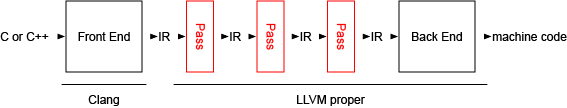 LLVM Pass作用阶段
操纵LLVM IR的LLVM Pass
LLVM Pass本质上是一个被opt可执行文件载入的动态链接库。
其代码文件的基本结构如下：
命令行参数
继承自llvm::FunctionPass的类定义
注册LLVM Pass
命令行参数
#include <llvm/Support/CommandLine.h>// Command-line argumentsstatic llvm::cl::opt<std::string> output_function_list_file(    "output-function-list-file", // specify what the option name is    llvm::cl::init("function_list.output"), // specify an initial value    llvm::cl::NotHidden, // control whether or not an option appears in the -help output    llvm::cl::desc("File to output the function list to") // specify a description);
继承自llvm::FunctionPass的类定义
// Class definitionnamespace {    class OutputFunctionListPass: public llvm::FunctionPass {    private:        std::ofstream output_function_list_file_stream;    public:        // Pass ID        static char ID;                // Constructor        OutputFunctionListPass(): FunctionPass(ID), output_function_list_file_stream(output_function_list_file) { }                // This function should be overriden by passes that need analysis information to do their job        void getAnalysisUsage(llvm::AnalysisUsage& analysisUsage) const override { }                // Virtual method overriden by subclasses to do the per-function processing of the pass        // A true value should be returned if the function is modified        bool runOnFunction(llvm::Function& function) override {                llvm::StringRef function_name = function.getName();                output_function_list_file_stream << static_cast<std::string>(function_name) << '\n';                return false;        }    };}// Pass IDchar OutputFunctionListPass::ID = 0;
注册LLVM Pass
// Notify the system that a Pass is available for use, and registers it into the internal database maintained by the PassManagerstatic llvm::RegisterPass<OutputFunctionListPass> register_output_function_list_pass(    "output-function-list", // StringRef PassArg    "Output Function List Pass", // StringRef Name    false, // bool CFGOnly    false // bool is_analysis);
StringRef PassArg为利用opt载入LLVM Pass时，运行LLVM Pass所必须提供的命令行参数。
LLVM Pass操纵LLVM IR的API简介
在bool runOnFunction(llvm::Function& function) override内部，从参数llvm::Function& function出发，我们可以操纵LLVM IR。
获取函数所在的模块
获取函数的基本块
获取基本块的指令
向模块插入新的函数
向函数插入新的基本块
向基本块插入新的指令
修改指令的操作数
……
具体方法参见《与LLVM IR相关的LLVM类及它们的一些用法》。
如何编译LLVM Pass
编译
clang++ \`llvm-config --cxxflags` \-Og -g \-c \-fPIC \OutputFunctionListPass.cpp \-o OutputFunctionListPass.o
链接
clang++ \-shared \OutputFunctionListPass.o \-o OutputFunctionListPass.so \`llvm-config --ldflags`
如何运行LLVM Pass
opt \-load <LLVM Pass动态链接库的绝对路径> \<运行LLVM Pass所必须提供的命令行参数> \<其他自定义命令行参数> \-S \<输入文件> \-o <输出文件>
如：
opt \-load /root/OutputFunctionListPass.so \-output-function-list \-output-function-list-file function_list.output \-S \/root/quicksort.ll \-o /dev/null
如何调试LLVM Pass
在编译LLVM Pass时包含源码信息，再利用LLDB调试
编译动态链接库时，指定“优化级别、是否调试等指令”为-Og -g，以在动态链接库中包含源码。
打开lldb，载入加载动态链接库的opt。
在代码中加入断点。
提供运行LLVM Pass的参数，运行opt。
到达断点处，使用lldb命令调试。
打开lldb，载入加载动态链接库的opt
wxf@wxf-ThinkPad-T480:/tmp$ lldb opt
(lldb) target create "opt"
Current executable set to 'opt' (x86_64).
在代码中加入断点
(lldb) breakpoint set --file OutputFunctionListPass.cpp --line 36
Breakpoint 1: no locations (pending).
WARNING:  Unable to resolve breakpoint to any actual locations.
提供运行LLVM Pass的参数，运行opt
参考资料
Adrian Sampson: LLVM for Grad Students (cornell.edu)
llvm编译的基本概念和流程 | zhang shuai.blog (throneclay.top)
The Architecture of Open Source Applications: LLVM (aosabook.org)
LLVM (Low Level Virtual Machine) 筆記 ~ Loda's Blog (hlchou@gmail.com) (hala01.com)
谢谢大家！